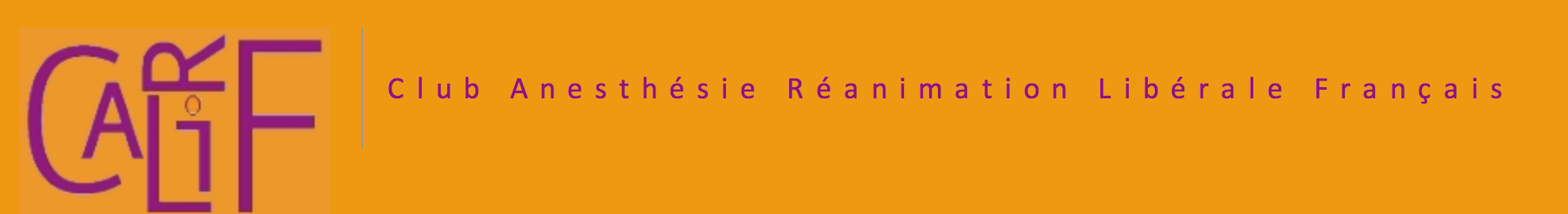 FACT-TRACK AND FURIOUS ! 
VISION MÉDICALE DU BY-PASS DE LA SSPI
Sébastien Bloc
Quincy-Sous-Sénart
18 septembre 2013

CARLIF
Comment raccourcir les durées d'hospitalisation ?
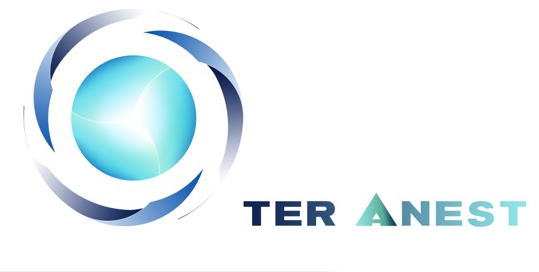 www.echo-alr.com
www.anesthesia.fr
LIEN D’INTÉRÊT : AUCUN
Avertissement
Cette présentation est une pure fiction

Toute ressemblance avec une pratique existante ou ayant existée, des évènements ayant eu lieu n’est qu’une pure coïncidence 

Cette approche est légalement incorrecte
By-Pass
Passage accéléré SSPI				«Passage éclair»

Court-circuit SSPI : By-Pass					«Pas de passage»


1- Aucun support légal - Décret 5 décembre 1994 	

2- Création des salles de SSPI 
	a réduit la morbi-mortalité anesthésique en France 							(Enquête mortalité Sfar-Inserm) 
	a amélioré le confort des patients
Pourquoi : Une nécessité
Saturation SSPI
		Accroissement activité 
		Nombre d’emplacement limité

Amélioration qualité des soins / pratiques
		Meilleure adaptation aux besoins cliniques
		Salles spécifiques

Economique
[Speaker Notes: Nécessité organisationnelle]
Pourquoi : Une réalité
Les données actuelles de la science le permettent

Sécurité anesthésique 
	Evolution des agents anesthésiques 		
		SAFE : Short Acting, Fast Emergence 
	délai / durée d’action court(e)
  	réversibilité - élimination rapide
  	peu d’effets indésirables / résiduels
Monitorage des agents anesthésiques 
Critères de sortie spécifiques & sécuritaires

Techniques adaptées : ALR – Hypno-sédation – Anxiolyse 

Confort
	Prévention douleur & NVPO -    RFE Ambulatoire. 2009
Patients éligibles au transfert dès le bloc opératoire
[Speaker Notes: Evolution chirurgie]
Short Acting, Fast Emergence
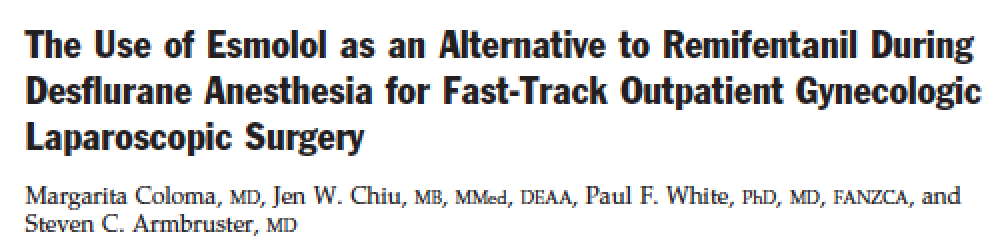 Anesth Analg 2001
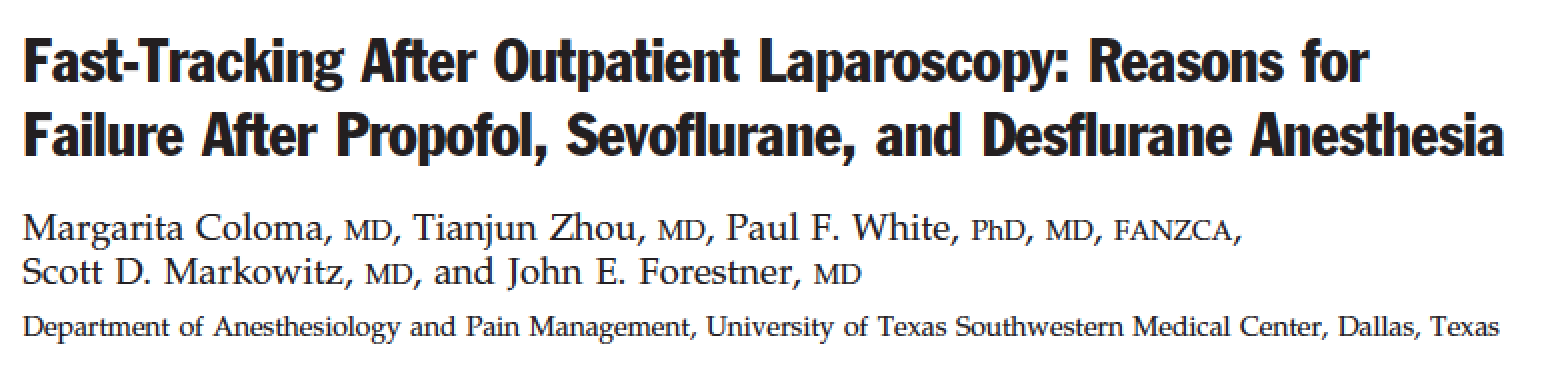 53 patientes – Chirurgie gynécologiques
AG standard + Instillation AL
Anesth Analg 2001
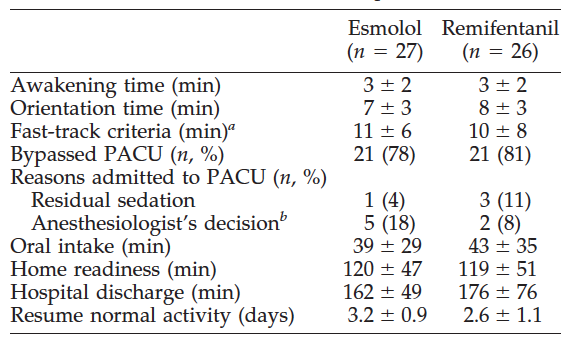 51 patientes – Chirurgie gynécologiques
AG standard + Instillation AL
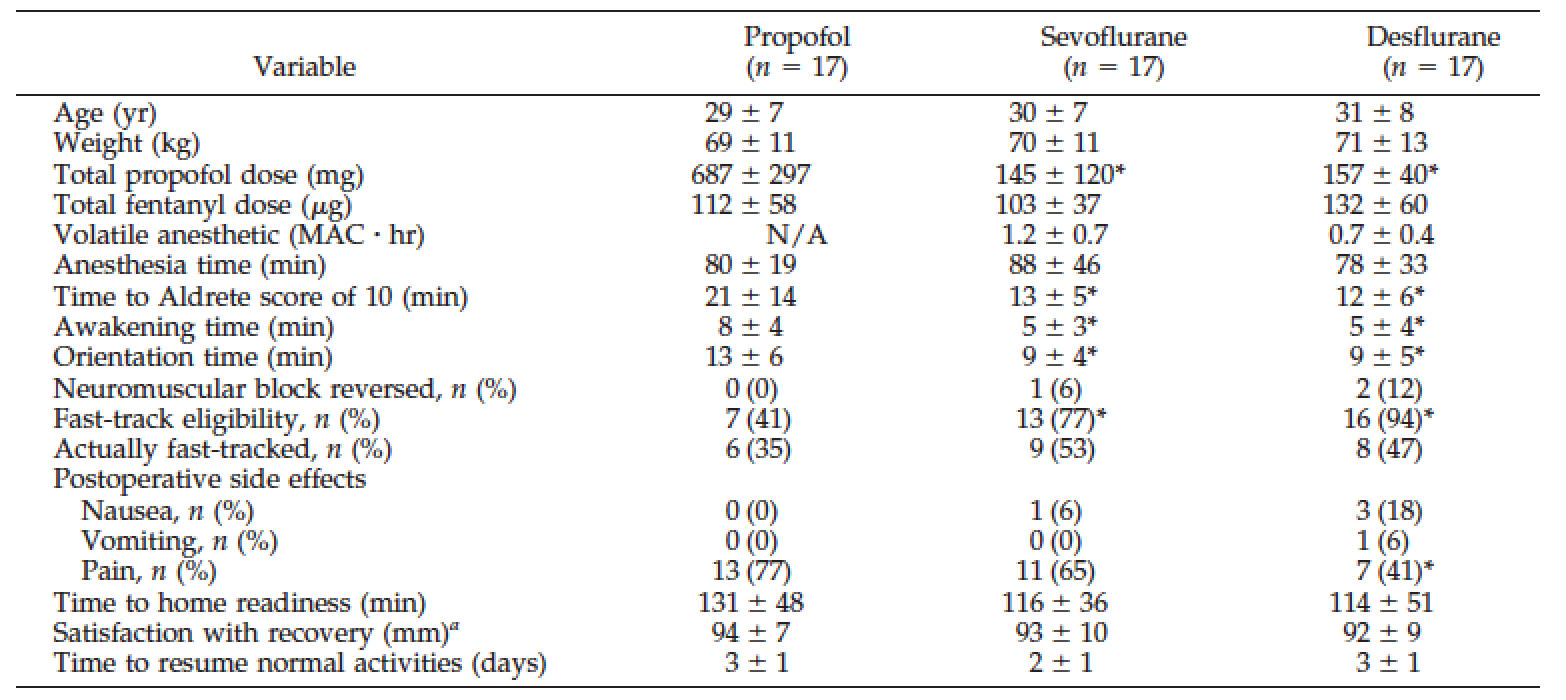 Que faire des patients éligibles ??
Anesthésies adaptées  Passage-Court
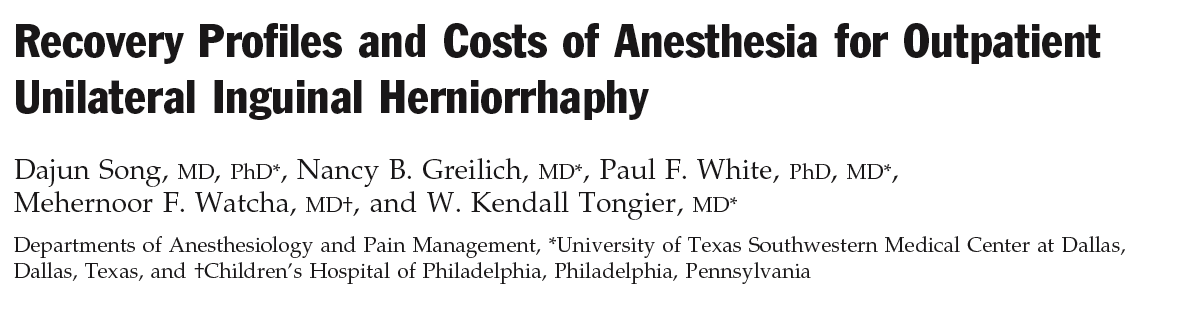 Anesth Analg. 2000
81 patients 
ALRp vs AG
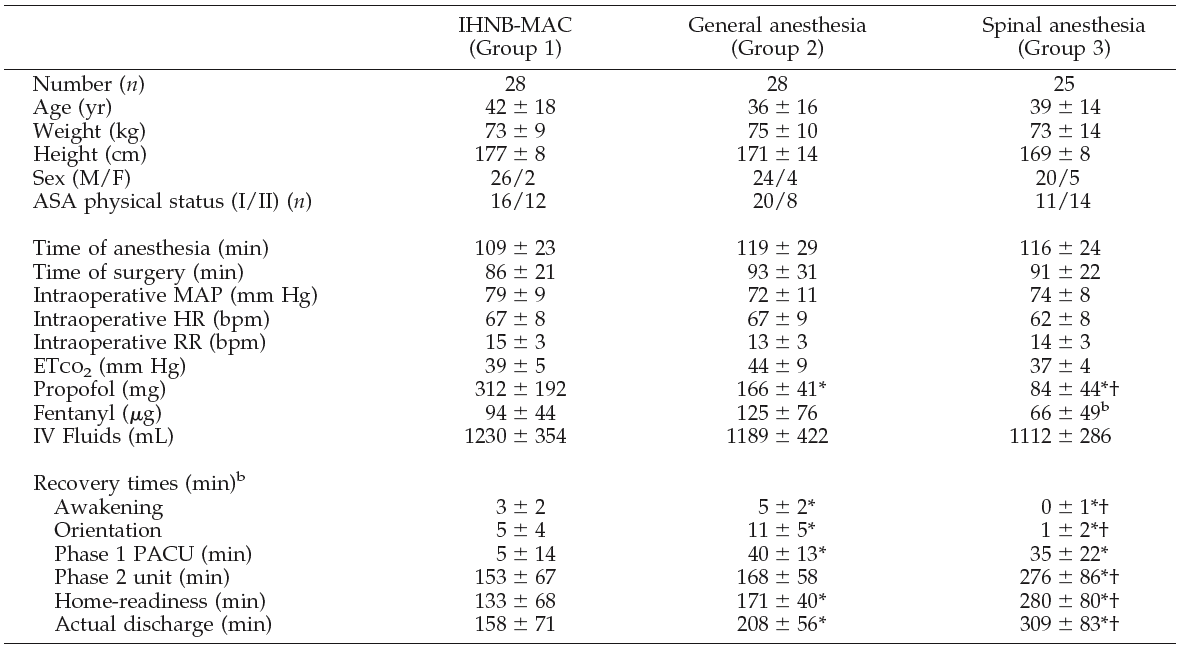 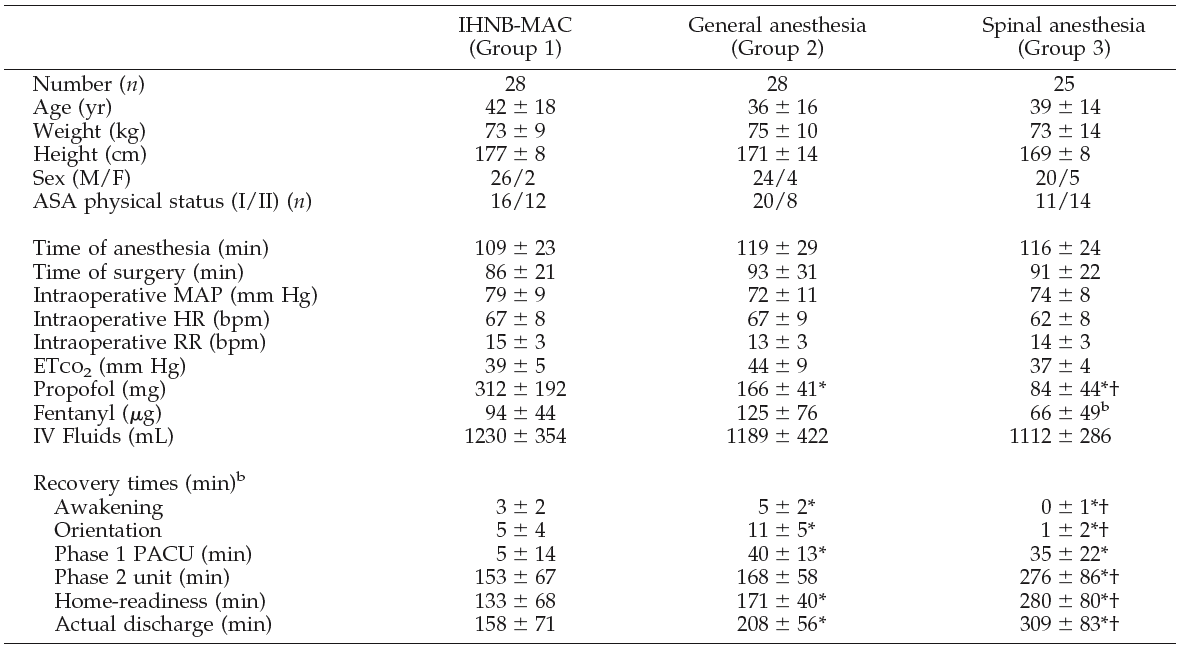 Prévention des douleurs
Prévention des NVPO
Prévention de la sédation résiduelle
Réduction du temps de passage en SSPI : 
			1ère étape du raccourcissement de la durée d’hospitalisation
Anesthésies adaptées Court-Circuit
52 patients 
ALRp vs AG
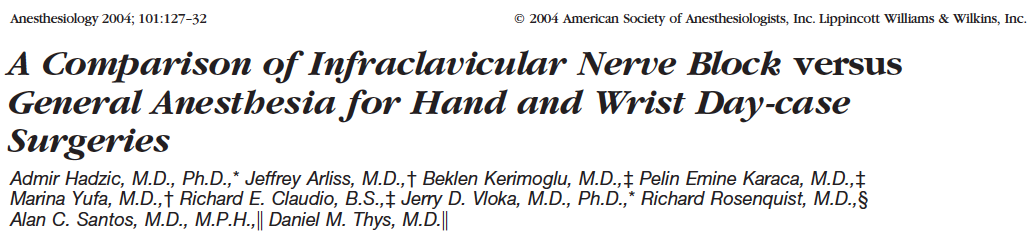 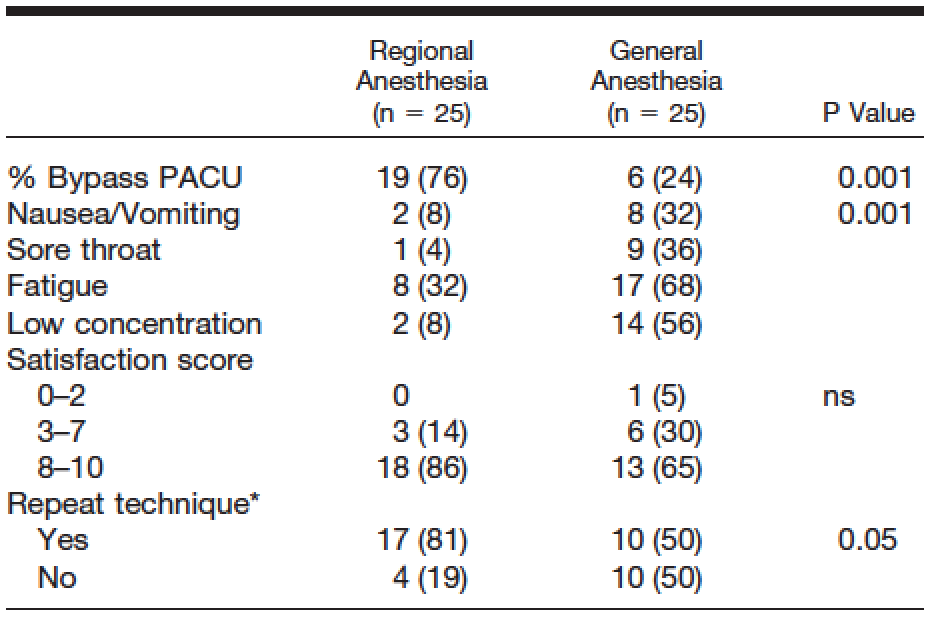 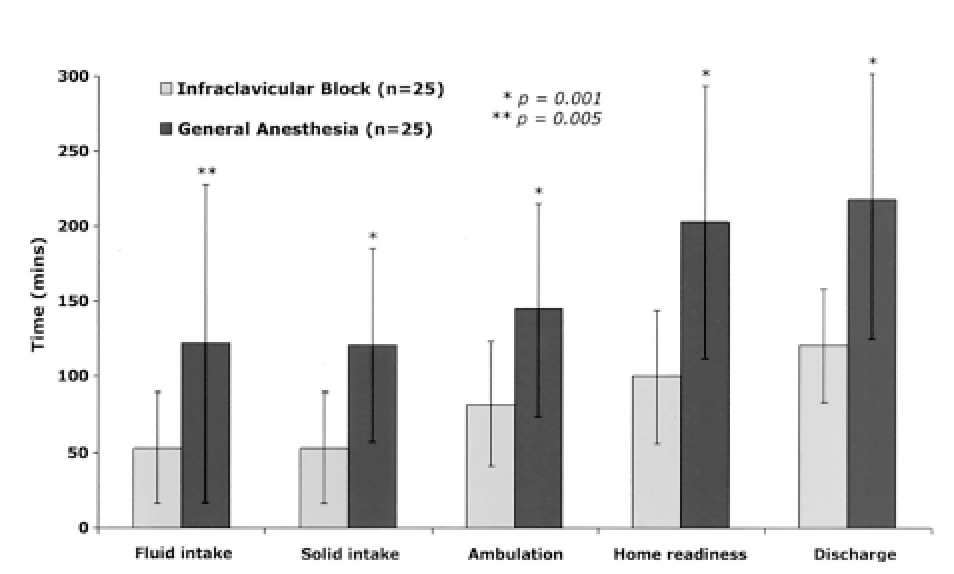 By-Pass de la SSPI : 
			1ère étape du raccourcissement de la durée d’hospitalisation
			Amélioration des flux
By-Pass : Réponse à l’engorgement des SSPI
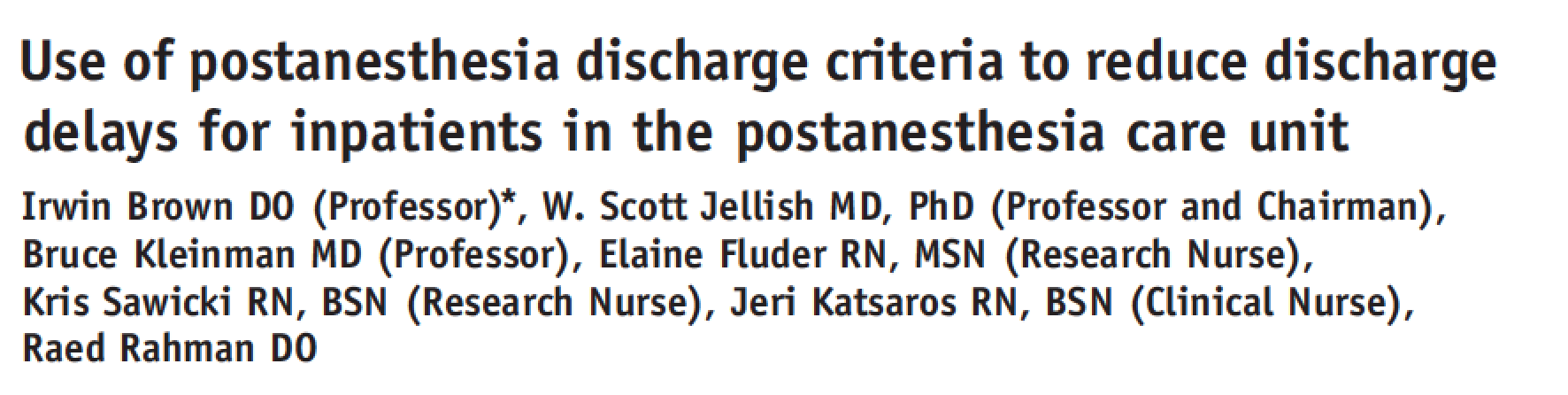 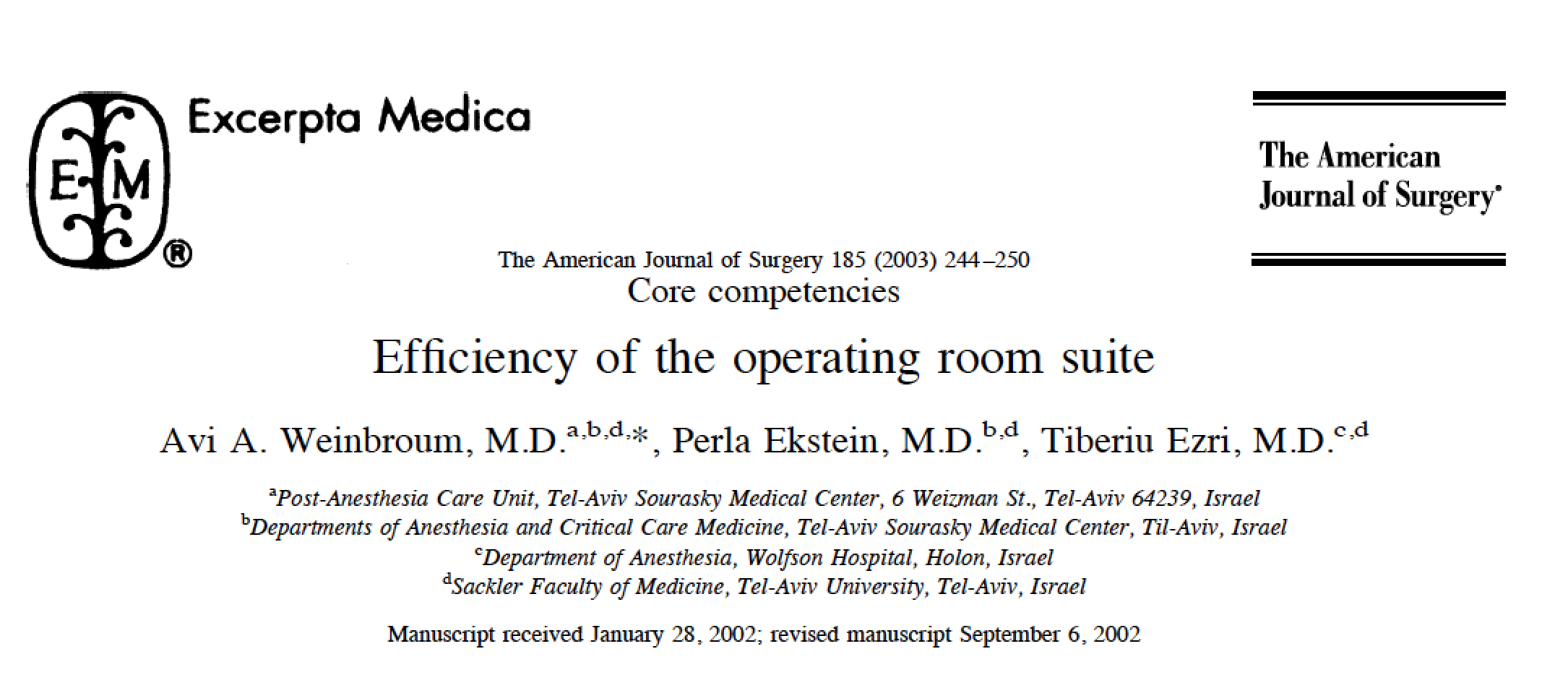 Journal of Clinical Anesthesia 2008
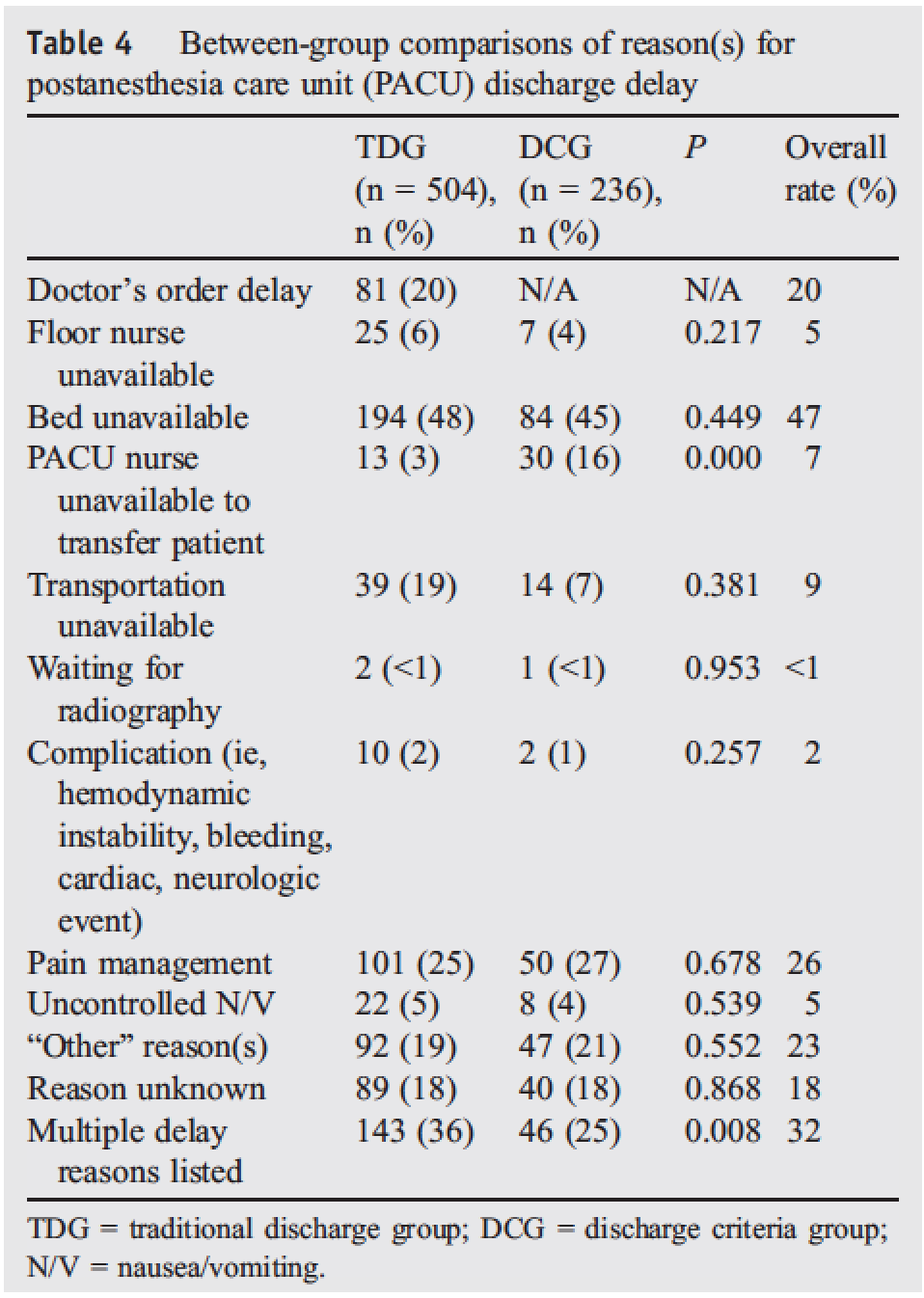 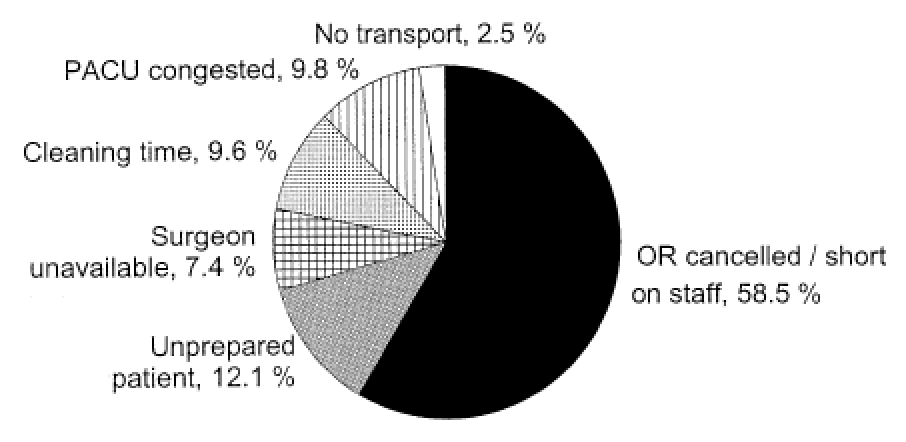 [Speaker Notes: Proportion of auses of time wasted in the operating room (OR]
By-Pass : Confort et Satisfaction
60 patients
Arthroscopie du genou
GA vs RA vs ALRp
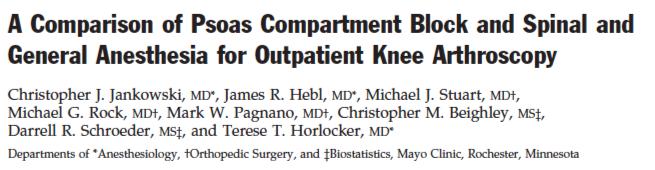 Anesth Analg 2003
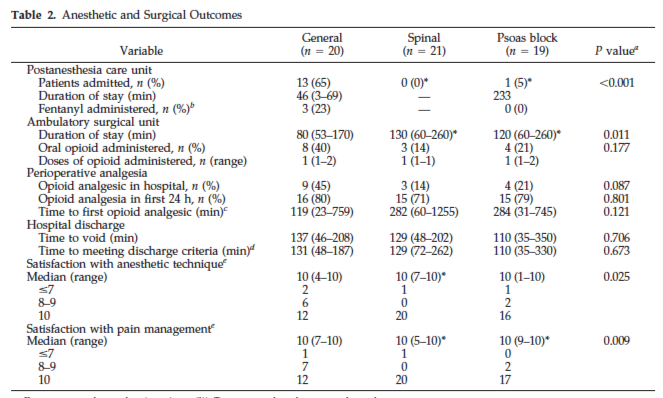 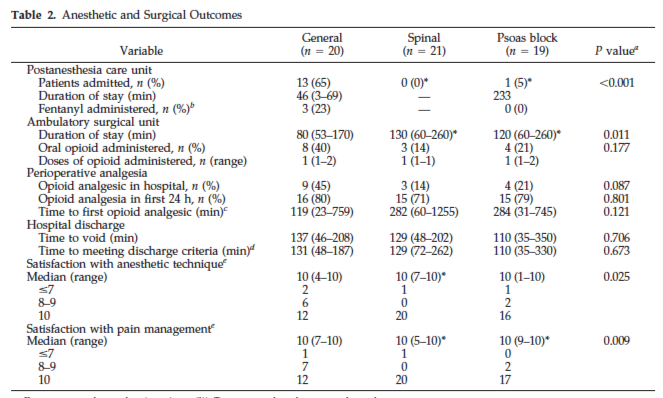 Satisfaction supérieure sous ALR
		1- ByPass the PACU 
			RA : 100% - ALRp: 95 % - AG : 35%
		2- Prise en charge de la douleur post-opératoire
By-Pass : Implantation simple
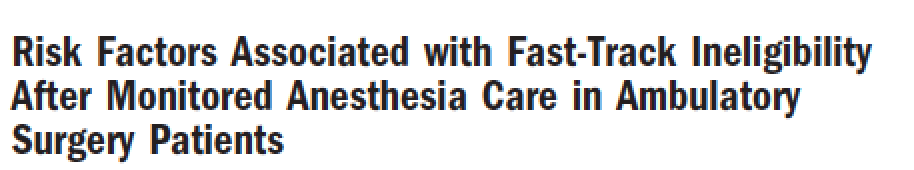 Anesth Analg 2008
Bypassing PACU : a cost effective measure. 
Afelbaum J. Can J Anaesth. 1998
Implantation Fast-Track - Déterminer limites 
3 mois / 6 mois (332 – 641)
5 centres 
5 000 patients 
3 mois : Base – Education – Evaluation 
Fast-tracking : 
	Taux initial : 0-2%
	Taux étude : 14-42 %
	
Temps de surveillance diminué

Complications 

Economies : 50 000 – 160 000 $
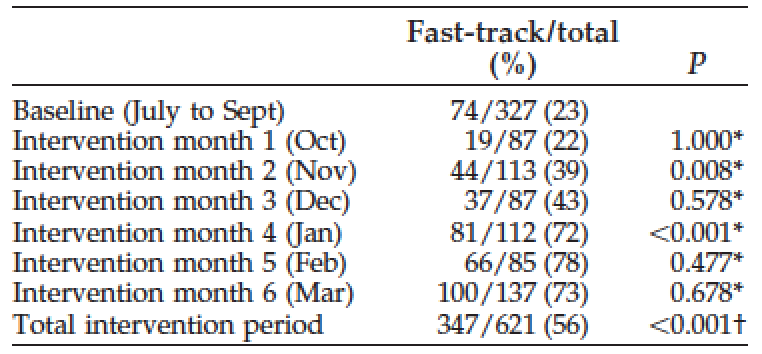 Facteurs prédictifs d’échec : 
	Age < 60 ans
	ASA III
	Chirurgie générale vs Ophtalmo / Orthopédie	Mois d’implantation
[Speaker Notes: Jeunes : Sédation +++++]
Pourquoi pas ……..
Hypno-Analgésie - Anxiolyse 

							
							ALR périphérique
100% ELIGIBLE
Crainte du dérapage
« BY-PASS » ORGANISÉ
	Procédure établie
Critères de sortie adaptés
	Sélection des patients et des techniques
PASSAGE ÉCLAIR « LÉGAL » 	
	Surveillance inappropriée mais validée
	Encombrement des SSPI
	Détournement des soins
ALR : Excès de SSPI
Durée de passage en SSPI
Ann Fr Anesth Reanim. 2007
Enquête sur 15 jours
9 centres
283 patients
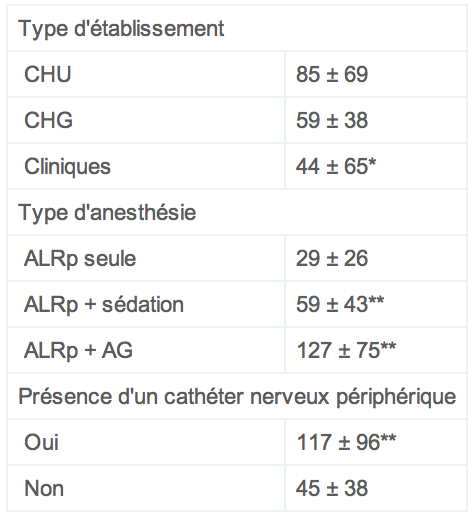 Activité de l’infirmière en SSPI
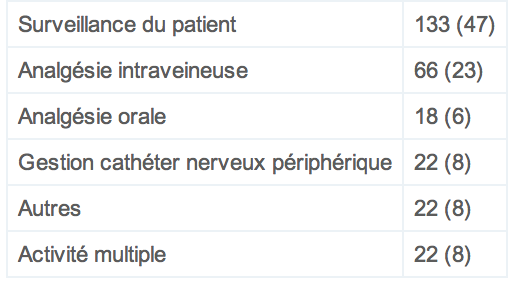 ALR : 90% Eligibles
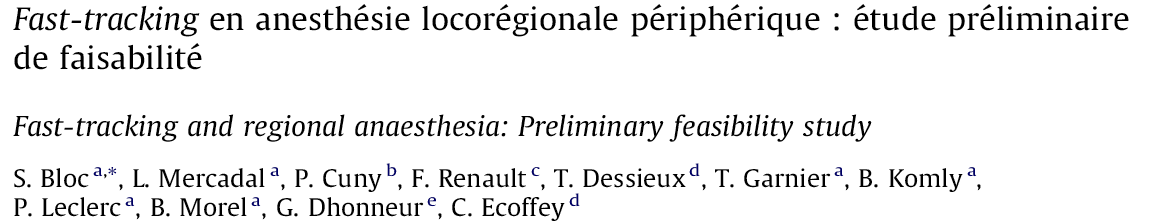 Ann Fr Anesth Reanim. 2010
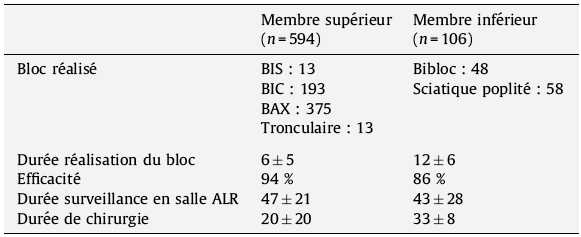 Etude multicentrique 
CHU – CHG – 2 CHP
700 patients - 6 mois
Efficacité ALR : 93 %
Score > 14 à l’arrivée en SSPI : 98 %
Temps ALR – SSPI > 60 minutes
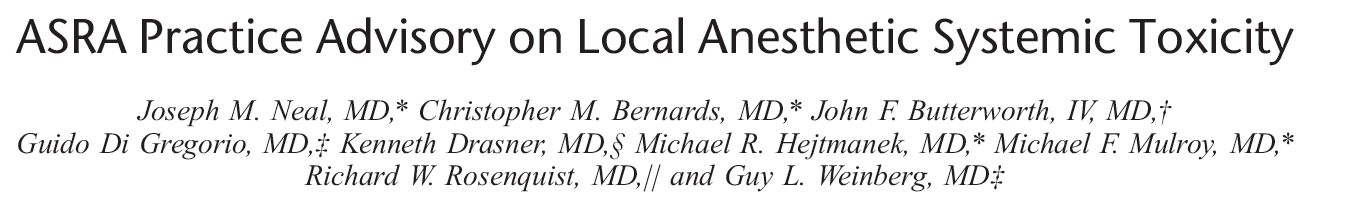 RAPM 2010
Because LAST can present >15 mins after injection, patients that receive potentially toxic doses of local anesthetic should be closely monitored for at least 30 mins after injection
Démarche intéressante
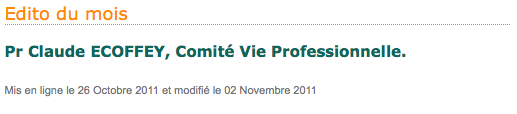 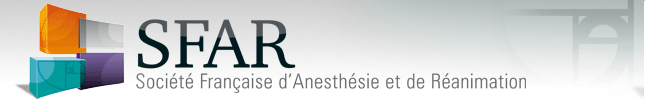 Conditions et modalités pratiques de transfert direct d’une salle interventionnelle vers une unité d’hospitalisation ambulatoire ou une unité d’hospitalisation classique pour des patients ayant bénéficié d’une anesthésie locorégionale périphérique sans sédation
Il est proposé que le médecin anesthésiste-réanimateur puisse prendre une décision de sortie directe du bloc vers l’ambulatoire si  : 
- ASA 1, 2 ou 3 équilibré
- chirurgie sans risque vital ou fonctionnel
- utilisation d’une ALRp, sans complication, ni sédation
- respect d’un délai depuis l’injection d’AL
		Mbre sup > 45 min 
		Mbre inf > 60 min
- critères de sortie de SSPI remplis et notés dans le dossier médical
- décision de sortie directe portée dans ce dossier, avec le nom et la signature du médecin
Procédure soit écrite au niveau de l’établissement
[Speaker Notes: détaillant le type de patients, le type de bloc nerveux, le score de sortie utilisés.]
Conclusion
SSPI conventionnelle 
		Sortie selon score 

By-Pass 
		Pas de passage  
		Validation en salle opératoire  

Passage court systématique « légal »
	Excès de zèle inapproprié
[Speaker Notes: Conviction – Necessite 
Opposants Retissant]
Conclusion
Adapter la charge de travail en SSPI
Améliorer les flux 
Réorganiser la SSPI
Améliorer le confort des patients
Economique
[Speaker Notes: Conviction – Necessite 
Opposants Retissant]
Comment la loi peut-elle nous aider ???
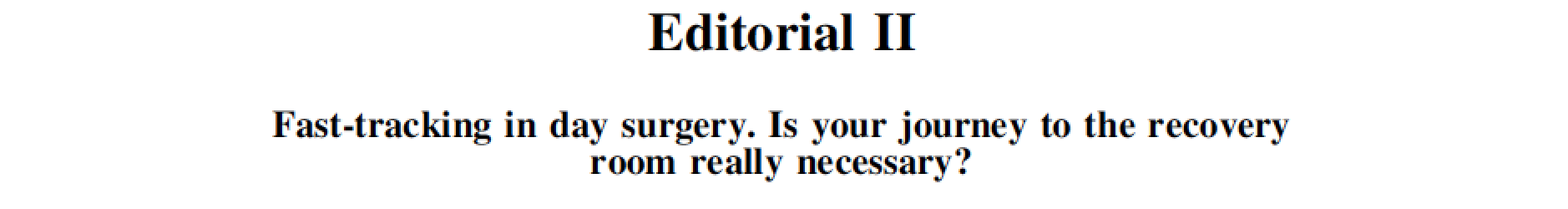 J. Millar.
BJA 2004
We have all arrived in day surgery recovery with an alert comfortable patient and wondered why we did not just send them straight to the ward. 
Fast-tracking is an interesting idea. It is probably safe, provided that sensible criteria are adhered to. It is not feasible for all patients and procedures, limiting its use to selected lists. 
More and better evaluation with properly randomized studies in different healthcare systems is needed before fast-tracking can be introduced into routine clinical.
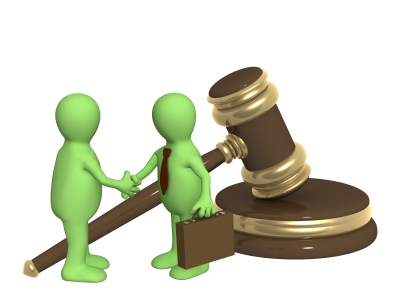